Transform WASHMoçambique
SUPORTE A INTEGRAÇÃO DE GÉNERO NO SECTOR DE ASH: PROPOSTA DE PLANO DE ACÇÃO DE GÉNERO DA AURA

REUNIÃO DO GAS
26 DE ABRIL DE 2024
Photo credit: Mayer Riccardo
4/26/2024
1
SUPORTE A INTEGRAÇÃO DE GÉNERO NO SECTOR DE ASH: PROPOSTA DE PLANO DE ACÇÃO DE GÉNERO DA AURA
Zaida Adriano Cumbe
Especialista de Género e Juventude 
zaida.adrianocumbe@tetratech.com
Projecto Transform WASH
2
CONTEÚDO
1
CONTEXTUALIZAÇÃO
2
ANTECEDENTES
2
METODOLOGIA
2
RESULTADOS PRELIMINARES E RECOMENDAÇÕES
2
PRÓXIMOS PASSOS
4/26/2024
3
FOOTER GOES HERE
CONTEXTUALIZAÇÃO: DADOS GERAIS DO TRANSFORM WASH
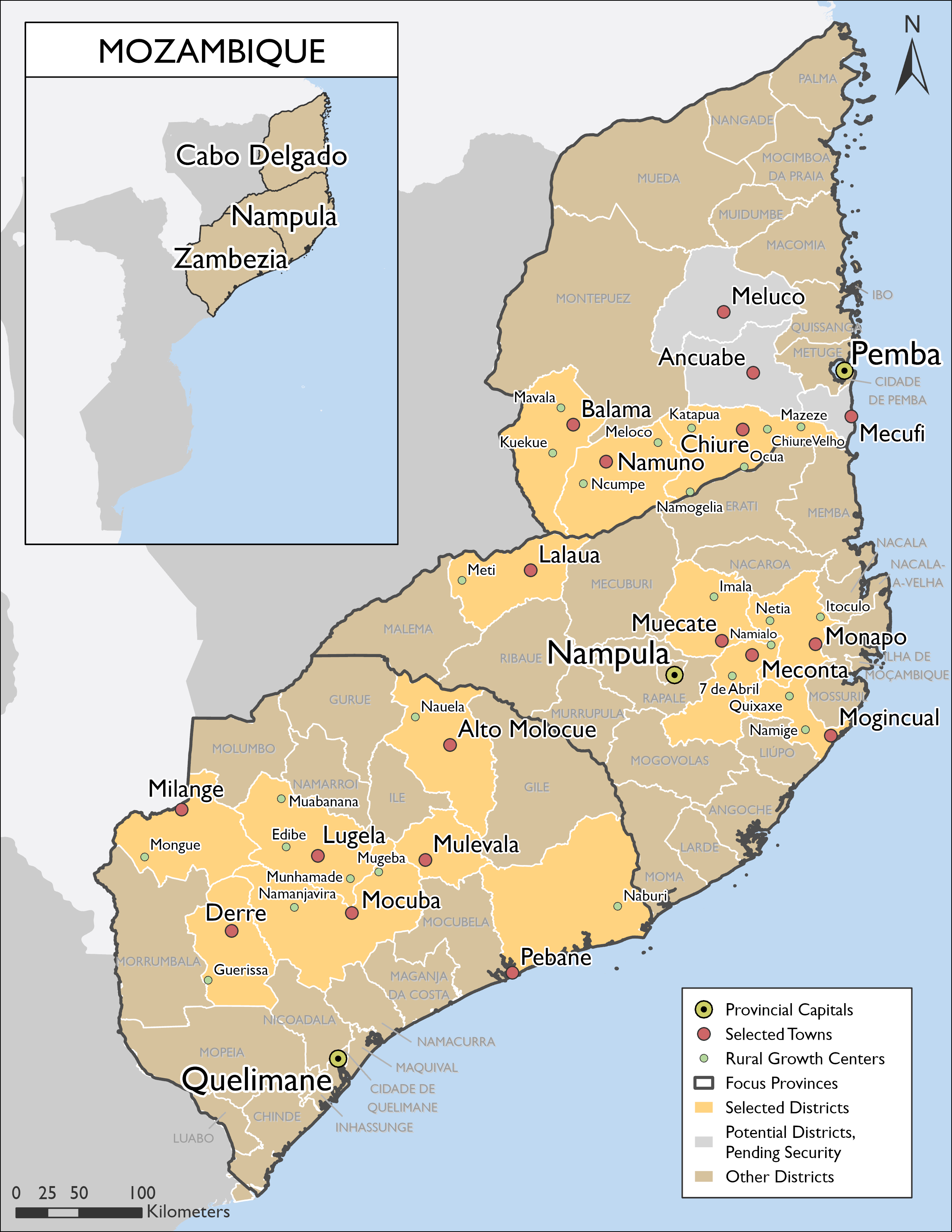 Financiador: USAID
Período de Implementação: 5 Anos, Mar 2022 - Fev 2027.
Cobertura Geográfica: pequenas cidades e vilas, polos de desenvolvimento rural e áreas peri-urbanas das províncias de Cabo-Delgado, Nampula e Zambézia. 
Objectivo Principal: Incrementar o uso e gestão sustentável dos serviços seguros de água e saneamento nas pequenas cidades e vilas, polos de desenvolvimento rural e áreas periurbanas.
Implementadores: Tetra Tech em parceria com Iris Group, WaterAid e CARE.
4/26/2024
4
CONTEXTUALIZAÇÃO: COMPONENTES DO PROJECTO
Resultados Intermédios
GOVERNANÇA DO SECTOR DE ÁGUAS FORTALECIDA
ADOPÇÃO DE COMPORTAMENTOS ASH ACELERADA
DISPONIBILIDADE DE SERVIÇOS DE ÁGUA E SANEAMENTO EXPANDIDA
Componentes
4.  Adoção e manutenção de comportamentos chave de higiene entre os agregados familiares e instituições acelerados
1. Implementação de políticas e capacidade institucional do Governo para prover serviços de ASH fortalecidos
2. Capacidade técnica, financeira e de gestão melhorada
3. Acesso ao financiamento para os serviços de água e saneamento e ambiente de negócios para o sector privado melhorado
Actividades
2.1 Melhorar a capacidade dos provedores públicos e privados e comunidades para gerir serviços de água.
2.2 Apoiar a expansão dos serviços de água através do desenvolvimento de infraestruturas.
3.1 Apoiar o desenvolvimento de mecanismos de financiamento inovador para acesso ao financiamento privado.
3.2 Apoiar pequenas e médias empresas no acesso ao financiamento de instituições financeiras.
3.3 Expandir modelos de negócios PPP para serviços de água.
3.4 Desenvolver o quadro legal para o empreendedorismo das mulheres e jovens.  
3.5 Identificar aspectos legais críticos para a mobilização do financiamento para–ASH e rastreamento.
4.1 Incrementar o valor das instituições e comunidades para investir em serviços de água.
4.2 Incrementar a capacidade e motivação dos agregados familiares para adoptar comportamentos / boas práticas de higiene.
4.3 Fortificar normas de género que apoiam a equidade e inclusão.
1.1 Apoiar a reforma politica e regulatória, em linha com o processo de descentralização em curso.
1.2 Melhorar a capacidade institucional de orçamentação, planeamento, monitoria e reporte.
1.3 Expandir o SINAS e/ou outras plataformas de planeamento e reporte no acesso equitativo dos serviços de ASH.
CREDIT: USAID
4/26/2024
5
FOOTER GOES HERE
CONTEXTUALIZAÇÃO: PILARES DE INTERVENÇÃO DO PROJECTO
1. Reforçar o ambiente favorável de políticas sobre integração de género e inclusão de jovens nas principais instituições de ASH.
3. Avaliar e desenvolver a capacidade técnica das principais instituições de ASH em matérias de integração de género e inclusão de jovens.
4.- Reforçar a capacidade de resposta e a responsabilização dos prestadores de serviços (operadores) a todos os níveis relativamente às necessidades e interesses das mulheres e dos jovens relacionados com ASH.
2. Envolver os parceiros governamentais a todos os níveis para se comprometerem a aumentar a percentagem de mulheres com responsabilidades na gestão de água a nível comunitário, local, nacional, formal e informal.
4/26/2024
FOOTER GOES HERE
6
ANTECEDENTES A PROPOSTA DO PLANO DE ACÇÃO DE GÉNERO
A AURA e única instituição WASH do nível central sem qualquer instrumento normativo sobre igualdade e inclusão de genero
8 Padrões Mínimos para a Integração de Género em Organizações
Desenvolvido por Gender Practioners Collaborative, um grupo de parceiros implementadores da USAID
Para mais informações e recursos visite: www.genderstandards.org
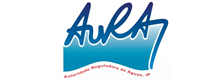 7
4/26/2024
FOOTER GOES HERE
[Speaker Notes: AURA had nothing in place. However, they practice accompaniment/monitoring with our projects.
GFP (gender focal point) with no expertise and appointed to answer for a specific demand).]
METODOLOGIA
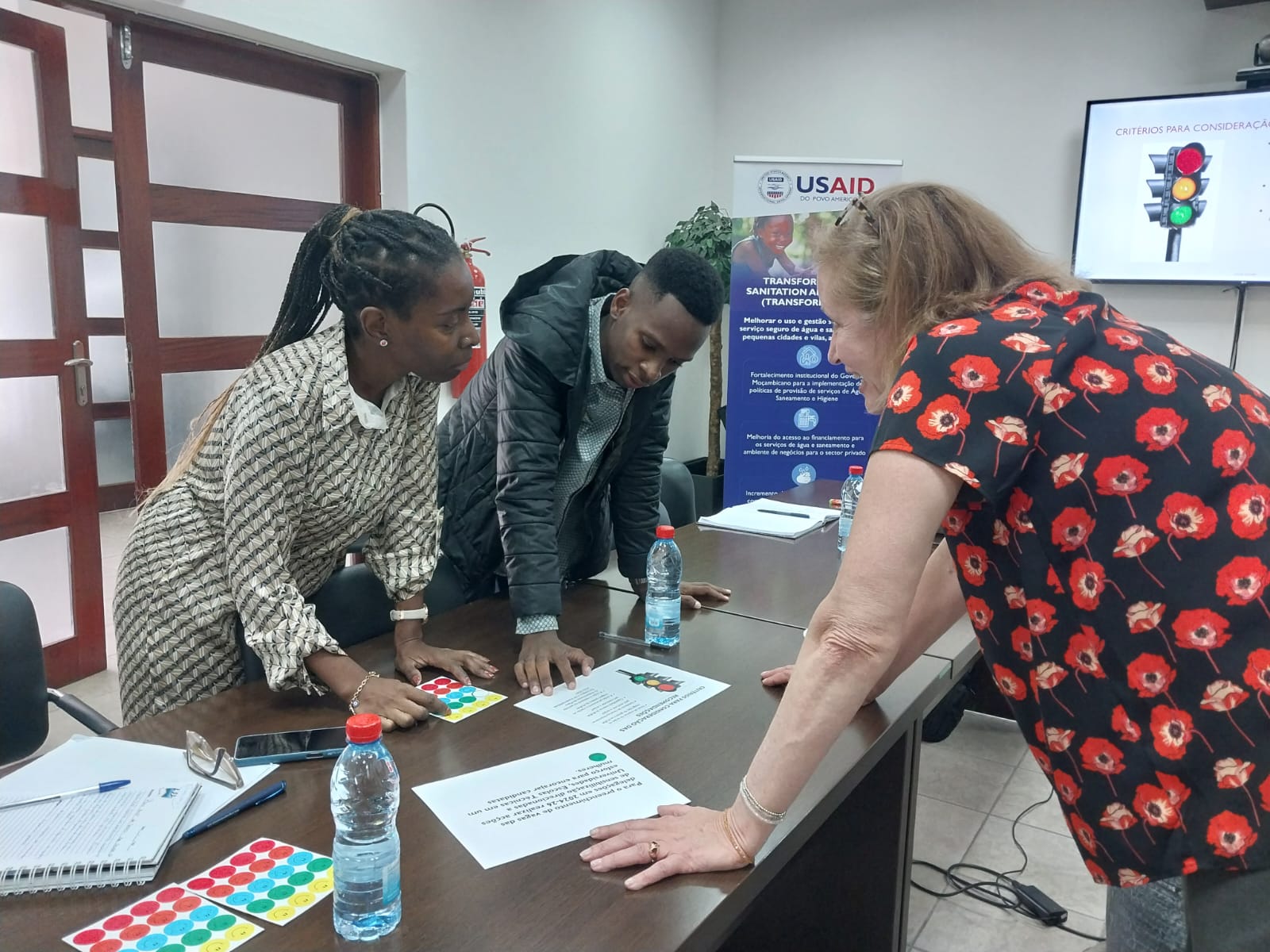 Discussões de desenho da metodologia com a AURA
Elaboração da nota conceitual
Revisão documental
Incluindo a verificação do esboço da Estratégia de Género do MOPH
Elaboração de guiões de entrevistas
Realização de entrevistas 
Análise preliminar das conclusões e compilação de recomendações
Exercício de priorização estratégica das recomendações
Elaboração de Plano de Acção de Género para revisão e aprovação da AURA
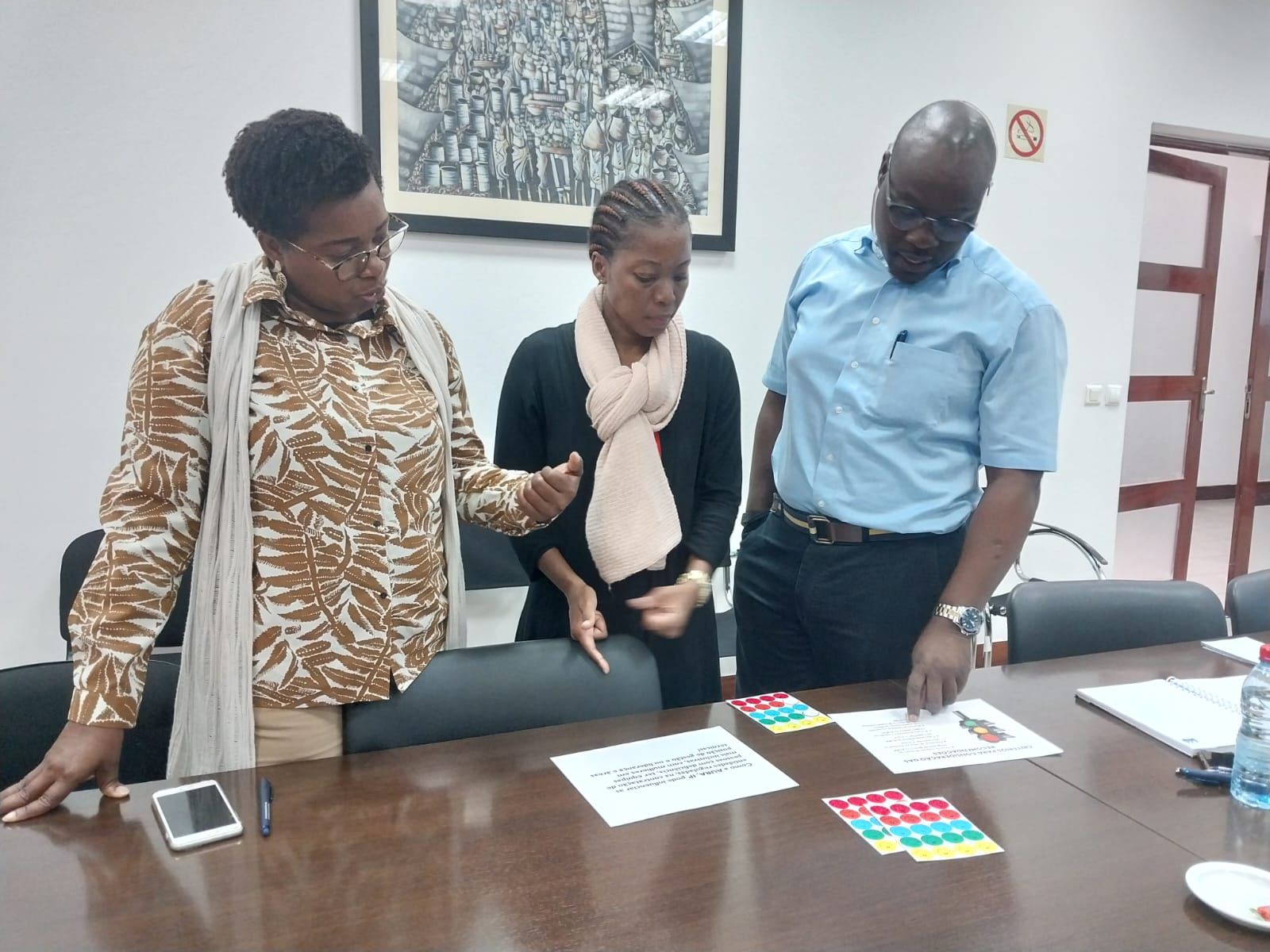 4/26/2024
FOOTER GOES HERE
8
RESULTADOS PRELIMINARES E RECOMENDAÇÕES
RECRUTAMENTO E CONTRATAÇÃO
DESENVOLVIMENTO PROFISSIONAL E PESSOAL
CAPACIDADE TÉCNICA PARA INTEGRAÇÃO DE GÉNERO
IMAGEM PÚBLICA DO REGULADOR
AMBIENTE SEGURO E INCLUSIVO
ENTIDADES REGULADAS
TRANSVERSAL
4/26/2024
FOOTER GOES HERE
9
[Speaker Notes: Ao resultados e recomendações foram agrupados nos seguintes domínios. 

Exemplo de recomendações a destacar:

Transversal: Usar linguagem neutra em termos de género em todas as comunicações corporativas (Ex. ele, ela, candidato, candidata).

RH: Desenvolver uma política de saúde, e higiene menstrual para o ambiente de trabalho
RH: Incentivar os homens a gozarem a licença paternidade e garantir que as mulheres voltem as suas responsabilidades após a licença maternidade.

Ambiente Seguro e inclusivo: Oferecer palestras e treinamentos anuais de actualizam sobre o que constitui assédio sexual e como fazer uma denúncia.]
RESULTADOS PRELIMINARES E RECOMENDAÇÕES
4/26/2024
FOOTER GOES HERE
10
RESULTADOS PRELIMINARES E RECOMENDAÇÕES
4/26/2024
FOOTER GOES HERE
11
RESULTADOS PRELIMINARES E RECOMENDAÇÕES
4/26/2024
FOOTER GOES HERE
12
PRÓXIMOS PASSOS
Conclusão da proposta do Plano de Acção de Género.
Elaboração de conteúdos em resposta as recomendações sobre capacidade técnica em integração de género.
Desenvolvimento de um guião sobre normas conducentes a integração de género para as entidades reguladas.
4/26/2024
FOOTER GOES HERE
13
Contactos  do Transform WASH
Pedro Simone
Director do Projecto
Pedro.simone@tetratech.com

Chris Serjak, 
Gestor do Projecto
chris.serjak@tetratech.com
4/26/2024`1
FOOTER GOES HERE
14